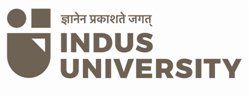 Operations Management
Shaswat L. Padalia,
 Dept. of Mech. Engg, IITE, Indus University
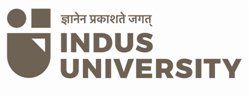 Contents
1- What is Operations Management (OM)?  
2-Importance of OM .
3-OM decisions.
4-OM's contributions to society.
5-OM of service & manufacturing organizations 
6-The ever-changing world of OM
7-Make or buy decision
Mudit M. Saxena, Dept. of Mech. Engg, ITE, Indus University
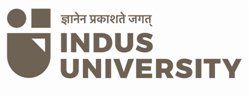 What is operations management (OM)?
OM definition
Responsibilities of operations managers  Difference between OM and PM
Mudit M. Saxena, Dept. of Mech. Engg, ITE, Indus University
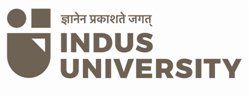 What is  operations  management	?
Finished goods and services: The collection of people, technology, and systems within a company that has primary responsibility for  providing  the organization’s products  or services.

The management of the direct recourses that are  required to produce and deliver an organization's goods  and services .

A discipline and profession that studies and  practices the  process of planning, designing, and  operating production systems and subsystems to  achieve the goals of the organization.

The business function responsible for planning,  coordinating, and controlling the resources needed  to produce a company’s products and services.

The management of the conversion process that  transforms inputs into outputs in the form of
Mudit M. Saxena, Dept. of Mech. Engg, ITE, Indus University
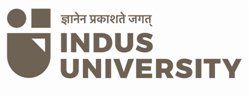 Operations   as a transformation  process
INPUTS
Material
Machines
Labor
Management
Capital
- Customer
- Feedback
OUTPUTS
Goods
Services
TRANSFORMATION  PROCESS
Feedbac  k
Mudit M. Saxena, Dept. of Mech. Engg, ITE, Indus University
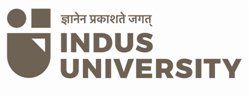 Inputs  and Outputs  of a production system
Inputs
External:
Legal, Economic, Social, Technological

Market:

Competition, Customer Desires, Product Info.
Primary Resources:
Materials, Personnel, Capital, Utilities

Outputs
Direct


Products  Services
Indirect



Waste  
Pollution
Technological Advances
Mudit M. Saxena, Dept. of Mech. Engg, ITE, Indus University
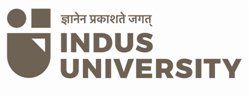 The transformation process within  OM
Mudit M. Saxena, Dept. of Mech. Engg, ITE, Indus University
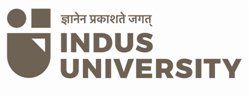 Input- transformation- output relationships for typical systems
Mudit M. Saxena, Dept. of Mech. Engg, ITE, Indus University
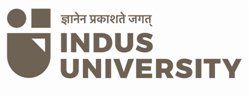 What is operations management ?
Operations management is the set of activities that create value inthe form of goods and services by transforming inputs into outputs.
Value added is the net increase between output product value and
Input material value (The value of the outputs is greater than the  value of the inputs, resulting in the profit or the benefit for  government or non-profit organizations)
All types of organizations, manufacturing or service, large or  small, transform inputs into outputs.
Every organization has OM function, since all organizations
provide products or services, but the function may be formal or  informal	(In many smaller organizations operations management  may be done by people who perform many other types of task  such as marketing and accounting)
Mudit M. Saxena, Dept. of Mech. Engg, ITE, Indus University
What's the difference between PM and  OM?
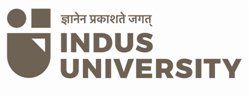 If	services concept is added to the production  management  it can be called  operations management.

Mudit M. Saxena, Dept. of Mech. Engg, ITE, Indus University
What	responsibilities  do	operations  managers have ?
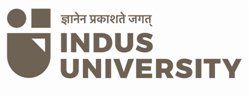 Direct Responsibilities :
The activities which are directly related to
producing and delivering products and services.
Indirect responsibilities :
the activities involved in interfacing with other
a wider set of tasks that involve scanning the
parts of the organisation.
Broad responsibilities :
business, social and political environment in  which the organisation exists in order to understand  its context.
Mudit M. Saxena, Dept. of Mech. Engg, ITE, Indus University
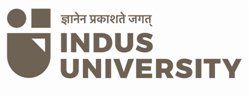 Responsibilities of OM
Planning Organizing
Degree of centralization
Process selection
Staffing
–  Capacity
Inventory
Quality
Costs
Productivity
Hiring/laying off
Use of Overtime
Directing
Location
Products & services

Make or buy
Layout
Projects
Scheduling
Controlling/Improving
Incentive plans
Issuance of work orders
Job assignments
Mudit M. Saxena, Dept. of Mech. Engg, ITE, Indus University
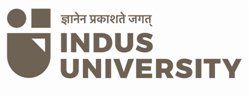 Importance	 of  OM
Mudit M. Saxena, Dept. of Mech. Engg, ITE, Indus University
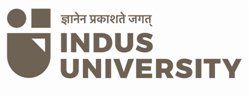 Importance of OM
We should know how goods and services are produced (All managers  should have an understanding the main principles and tools of OM)

It is responsible for the customer fulfillment aspects of an organization. Thus, it manages customer satisfaction.

OM is such a costly part of an organization. (For most organizations it  absorbs a huge percentage of required capital ) Companies need to have efficient operations to survive. To  succeed, a firm must have a strong operations function  teaming with the other organization functions.

OM responsible to increase productivity and profitability .
Increasing overall productivity leads to economic growth and a higher  standard of living.

Operational decision-making requires a long- term perspective and  requires inputs from all business functions .OM Decisions tend to be costly and difficult to reverse
Mudit M. Saxena, Dept. of Mech. Engg, ITE, Indus University
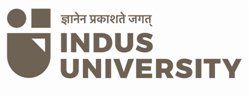 Some definitions
Productivity:
The ratio of what is produced by an operation or process to what  is required to produced it, that is ,the output from the operations  divided by the input to the input operation (ratio of output to input)
Efficiency:
producing something at the lowest possible cost
Effectiveness:
doing the right things to create the most value for the firm
Value :
quality divided by price
Competitive advantage:
competitive advantage is an advantage over competitors gained by  offering consumers greater value, either by means of lower prices  or by providing greater benefits and service that justifies higher  prices
Mudit M. Saxena, Dept. of Mech. Engg, ITE, Indus University
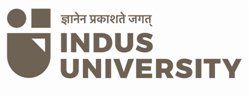 OM  decisions
Strategic 
 Tactical 
 operational
Mudit M. Saxena, Dept. of Mech. Engg, ITE, Indus University
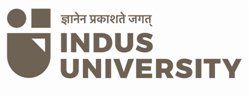 Main operational decisions
Where should we locate our facility ?
How much capacity do we need ?
What should we make, what should we buy ?
What technology should we use ?
How do we ensure appropriate quality ?
Who should we use as vendors
How much inventory do we need
How should we schedule our resources
IV CSE- A
Mudit M. Saxena, Dept. of Mech. Engg, ITE, Indus University
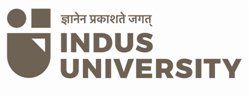 Critical decisions of OM
Product & service design.  
  Quality management.
  Process design.
  Capacity & location of facilities.  Layout of facilities.
  Human resource & Job design. Supply-chain management.
  Inventory management.  Scheduling.
  Maintenance.
Mudit M. Saxena, Dept. of Mech. Engg, ITE, Indus University
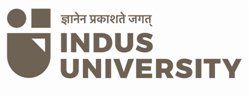 OM decisions
Operations managers must make decisions on three levels:
Mudit M. Saxena, Dept. of Mech. Engg, ITE, Indus University
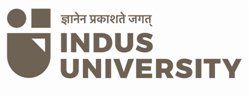 Strategic decisions
Senior management responsibility  More broad in nature
Determine the success of an organization's strategy,






Have significant long - term impact, ,and  less frequent.
Very risky and hard to reverse
	Examples:
How will we make the product?  Where do we locate the facility?  How much capacity do we need?  When should we add more capacity?




Mudit M. Saxena, Dept. of Mech. Engg, ITE, Indus University
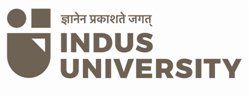 Tactical decisions
Medium- range decisions focus on resource needs,  schedules, & quantities to produce
Tactical decisions are frequent, must align with  strategic decisions.
Involves resource allocation and utilization.  Involves a moderate degree of uncertainty and risk..
They are the link between lower and high level  management

Examples:











How	many workers do we need?  When do we  need them?
Should we work overtime or put on a second sift?  
When should we have material delivered?
Should we have a finished goods inventory?
Mudit M. Saxena, Dept. of Mech. Engg, ITE, Indus University
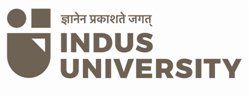 Operational decisions
What jobs do we work on today or this week?  To whom  do we assign	what task?
What jobs have priority?
Involves a short time horizon.
Involves very little uncertainty and risk.


Mudit M. Saxena, Dept. of Mech. Engg, ITE, Indus University
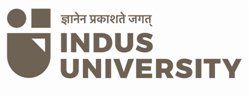 OM decisions
Strategic
Longer term  decisions
Responsibility of  the senior  management
Tactical
Medium term  decisions
Responsibility of  middle and  senior managers
Operating
Shorter term  decisions
Responsibility of  middle and lower  management levels
Characteristics
High capital  investment
Broad in nature
Narrow	in scope
These decisions  concern the day-to-  day activities of  workers
Mudit M. Saxena, Dept. of Mech. Engg, ITE, Indus University
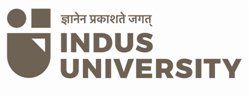 Operations management's contributions to society
OM's contributions to society:-
(A)- Higher	Standard	of	Living
(B)-	Better Quality Goods and Services  
(C)-	Concern for the Environment
(D)-Improved Working Conditions
Mudit M. Saxena, Dept. of Mech. Engg, ITE, Indus University
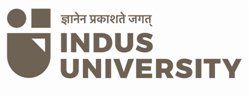 (A)- Higher standard of living
A major factor in raising the standard of living in a society is the
ability to increase its productivity.

Higher productivity is the result of increased efficiency in
operations, which in turn translates into lower cost goods  and services.

consumers with more discretionary  income, which contributes to their  higher standard of living.

Mudit M. Saxena, Dept. of Mech. Engg, ITE, Indus University
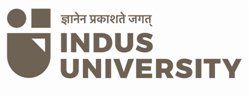 Higher standard of living
1-Improve productivity
5-Higher standard	of living
2- Result of increased  efficiency in operations
4- More income
3- Lower cost of goods & services
Mudit M. Saxena, Dept. of Mech. Engg, ITE, Indus University
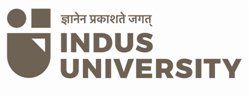 (B) - Better quality of goods and services
One of the many consumer benefits of increased  competition is the higher-quality products that are  available today. 

Quality standards are continually increasing. 

Many companies today have established Six-Sigma quality standards pioneered by Motorola in the late  1980s), resulting in no more than 3.4 defects per  million opportunities. 

Such high quality standards were once considered not only  prohibitively expensive but also virtually  impossible to achieve even if cost wasn't a  consideration. 

Today we know that such high quality is not only very possible, but also results in lower costs, because  firms can reduce their waste and rework.
Mudit M. Saxena, Dept. of Mech. Engg, ITE, Indus University
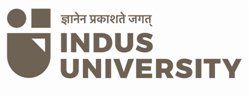 (C)- Concern for the environment
Many companies today are taking up the  challenge to produce environmentally  friendly products with environmentally  friendly processes, all of which falls  under the purview of operations  management.
	Recycling and concern for air and water  quality
Mudit M. Saxena, Dept. of Mech. Engg, ITE, Indus University
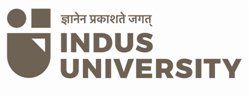 (D)-Improved working conditions
Managers recognize the benefits of providing workers with
better working conditions.

This includes not only the work environment but also the design of the jobs themselves.

Workers are now encouraged to participate in improving  operations through suggestions.

After all, who would know better how to do a particular  operation than that person who does it every day.

Managers also have learned that there is a very clear

relationship between satisfied workers and satisfied  customers, especially in service operations.

(Empowerment :The concept of encouraging and authorizing
workers to take the initiative to improve  operations, reduce costs, and improve product quality  and customer service.)
Mudit M. Saxena, Dept. of Mech. Engg, ITE, Indus University
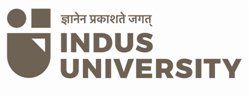 OM of serviceand manufacturingorganizations
Importance of service now  Service nature
The affect of service nature on OM activities
Mudit M. Saxena, Dept. of Mech. Engg, ITE, Indus University
OM of service and manufacturing   organizations
	Initially, operations management concepts
focused almost entirely on manufacturing.
As countries become more developed,

services continue to represent a larger percentage of their economies.
Now Less than 20% of all jobs are in  manufacturing (and they are declining)
Almost 80% of jobs are in the service sector
(and they are increasing)
Nearly half of all jobs are in POM
Mudit M. Saxena, Dept. of Mech. Engg, ITE, Indus University
Services as a percent of Gross Domestic Product (GDP) for different countries
Mudit M. Saxena, Dept. of Mech. Engg, ITE, Indus University
Service and manufacturing similarities
All use technology
Both have quality, productivity, &  response issues
All must forecast demand
Each will have capacity, layout, and  location issues
All have customers and suppliers
All have scheduling and staffing issues
Mudit M. Saxena, Dept. of Mech. Engg, ITE, Indus University
Manufacturing vs. service
Characteristic	Manufacturing	Service
Intangible  
High  
Low  
High  
Low  
Difficult  
Low
Tangible  
Low  
High 
 Low
  High 
 Easy 
 High
Output
Customer contact 
Uniformity of input  
Labor content  
Uniformity of output
Measurement of productivity
Opportunity to correct  quality problems
High
Mudit M. Saxena, Dept. of Mech. Engg, ITE, Indus University
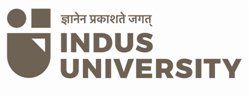 Manufacturing vs. service
Customer contact:
Service, by nature, involves a much high degree of customer contact than  manufacturing.
The performance of service often occurs at the point of consumption.  Manufacturing allows	a separation between production and consumption, so  that manufacturing can occur away from the consumer.
Customer are sometimes apart of the system (self-service operations-shopping
+gas stations) so tight control on process is impossible

Uniformity of input:
Service operations are subject to greater variability of input than typical

manufacturing operations.

Eachpresents a specific  problem that often must be diagnosed before it  patient, each client and each auto repair can be remedied

Manufacturing operations often have the ability to carefully control the  amount of variability of input and thus achieve low variability in outputs.

Job requirements for manufacturing are generally more uniform than those for  service
Mudit M. Saxena, Dept. of Mech. Engg, ITE, Indus University
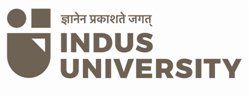 Manufacturing vs. service
Labor content of jobs:
Many services involve a higher labor content than manufacturing  operations

Uniformity of output
Because high mechanization generates products with low  variability , manufacturing tends to be smooth and efficient ,  service activities sometimes appear to be slow and awkward and output is more variable. Automated services are exception to this

Measurement of productivity
Measurement of productivity is more straightforward in  manufacturing due to the high degree of uniformity of most  manufacturing items.
In service operations , variations in demand intensity and in  requirements from job to job make productivity measurement  more difficult
Mudit M. Saxena, Dept. of Mech. Engg, ITE, Indus University
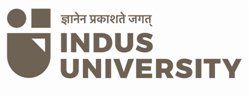 Goods vs. services
Attributes	of
goods
Attributes	of	services
Intangible Products
- Product can be inventoried.
Many services cannot be inventoried.
Many aspects of quality are difficult to  measure.
Selling is often a part of the service.
- Some aspect of quality are  measurable.
Selling is distinct from  production.
Site of facility is important for
Provider, not product, is often  transportable.
Site of facility is important for customer
cost.
- Often easy to automate.
contact.
Service is often difficult to automate.
- Revenue is generated  primarily from the tangible
Revenue is generated primarily from the  intangible service.
product.
Capital intensive
Labor intensive
Mudit M. Saxena, Dept. of Mech. Engg, ITE, Indus University
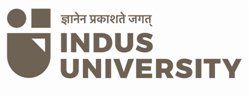 The ever – changing world  of OM
Increased global competition  Advances in technology
Linking OM to customers and suppliers
Mudit M. Saxena, Dept. of Mech. Engg, ITE, Indus University
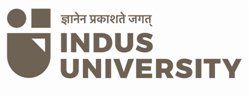 The ever-changing world of OM
Operations management is continuously  changing to meet the new and exciting  challenges of today's business world.
This ever-changing world is characterized by  increasing global competition and advances in  technology. Emphasis is also shifting within the  operations function to link it more closely with both  customers and suppliers.
Mudit M. Saxena, Dept. of Mech. Engg, ITE, Indus University
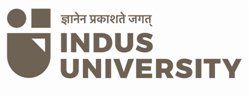 (A)- Increased global competition
The world is rapidly transforming itself into a single global economy,  which referred to as a global village or global landscape.
Markets once dominated by local or national companies are now  vulnerable to competition from literally all corners of the world.  For example, in the 1960s, only 7 percent of the firms in the United


States exposed to foreign competition; by the late 1980s,
This figure exceeded 70 percent, and that percentage has

continued to grow.
Consequently, as companies expand their business to include

foreign markets, so too must the operations management function  take a more global perspective in order for companies  to remain competitive.

To s prosper in such a global marketplace companies must excel  in more than one	dimension, which previously was the norm.

Mudit M. Saxena, Dept. of Mech. Engg, ITE, Indus University
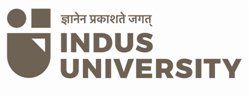 Ford’s Global Network to Support the   Manufacturing of the Escort
Mudit M. Saxena, Dept. of Mech. Engg, ITE, Indus University
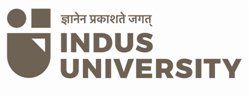 (B)- Advances in technology
Advance	in technology in recent years have had a  significant effect on the OM function:
IT+ automation + Internet  Competition
Product life cycle
New jobs  Robots
E-???







Mudit M. Saxena, Dept. of Mech. Engg, ITE, Indus University
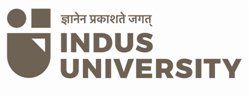 ( C )- Linking OM to customers and suppliers
In the past, most manufacturing organizations viewed  operations strictly as an internal function that had to be buffered from

materials were obtained through the purchasing function;  capital for equipment purchases came from the finance  function; the labor force was obtained through the human  resources function; and the product was delivered by the  distribution function
the external environment by other  organizational functions.
Orders were generated by the marketing function; supplies and raw

Now more and more firms are recognizing the competitive  advantage achieved when the transformation process is not isolated, as when

customers are invited to view their  operating facilities firsthand
Mudit M. Saxena, Dept. of Mech. Engg, ITE, Indus University
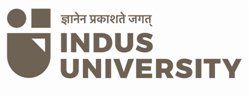 (C )- Linking OM to customers and suppliers
Companies are working more closely with suppliers.
The relationship between the transformation processes of suppliers  and customer often referred to as a product's value chain.
( steps an organization requires to produce a good or service, regardless of  where the are performed)
A value chain consists of all the steps actually add value to  the product. This concept helps managers to eliminate all non
Firms like Toyota, have suppliers deliver product directly to  the factory floor, eliminating need for a stockroom.




added steps (such as inspections and inventory ) and
consequently results in a higher of dependence among the value-  added functions within the chain.
This integration of both suppliers and customers into the  transformation process to blur the boundaries between what were  previously totally independent organizations (Virtual enterprises)

(company whose boundaries are not clearly defined due to the integration of  customers and suppliers)

Mudit M. Saxena, Dept. of Mech. Engg, ITE, Indus University
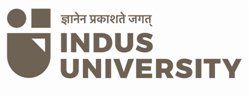 7- Make or buy?
Capacity  Expertise  Quality  Demand  Cost  Risk
Mudit M. Saxena, Dept. of Mech. Engg, ITE, Indus University
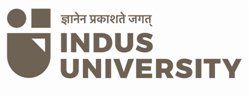 Make or buy?
Make or Buy Decision:
For a variety of reasons. Among those factors are:

1- Available capacity:

Many organizations buy parts or contract out services,
If an organization has available the equipment,  necessary skills, and time, it often make sense to  produce an item or perform a service in-house.
The additional costs would be relatively small compared


with required to buy items or subcontract services.
  
2-  Expertise:
If a firm lacks the expertise to do a job satisfactorily,
buying might be a reasonable alternative.

Mudit M. Saxena, Dept. of Mech. Engg, ITE, Indus University
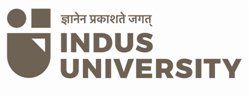 Make or buy?
3. Quality consideration:
Firms that specialize can usually offer high quality than an  organization can attain itself.
Conversely, unique quality requirements or the desire to closely  monitor quality may cause an organization to perform a job itself.
4. The nature of demand:
When demand for an item is high and steady, the organization is  often better off doing the work itself.
However, wide fluctuations in demand or small orders are  usually better handled by specializations who are able to combine  orders from multiple sources, which results in a higher  volume and tends to offset individual buyer fluctuations.
Mudit M. Saxena, Dept. of Mech. Engg, ITE, Indus University
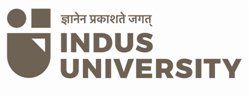 Make or buy?
5-	Cost:
Any cost savings achieved from buying or making must be weighted  against the preceding factors .
Cost saving might come from the item itself or from transportation cost savings.
	If there are fixed costs associated with making an item that cannot be reallocated if the  service or product is outsourced , that has to be recognized in the analysis. Conversely, outsourcing may help a firm avoid incurring fixed costs.

6-	Risk:
Outsourcing may involve certain risks. one is loss of control	operations.
Another is the need to disclose propriety information.
In some cases , a firm might choose to perform part of the job  itself and let others handle the rest in order to maintain flexibility  and to hedge against loss of a subcontractor . If part or all the work will be done “ in-house”, capacity alternatives  will need to developed
Mudit M. Saxena, Dept. of Mech. Engg, ITE, Indus University